Pisno deljenje
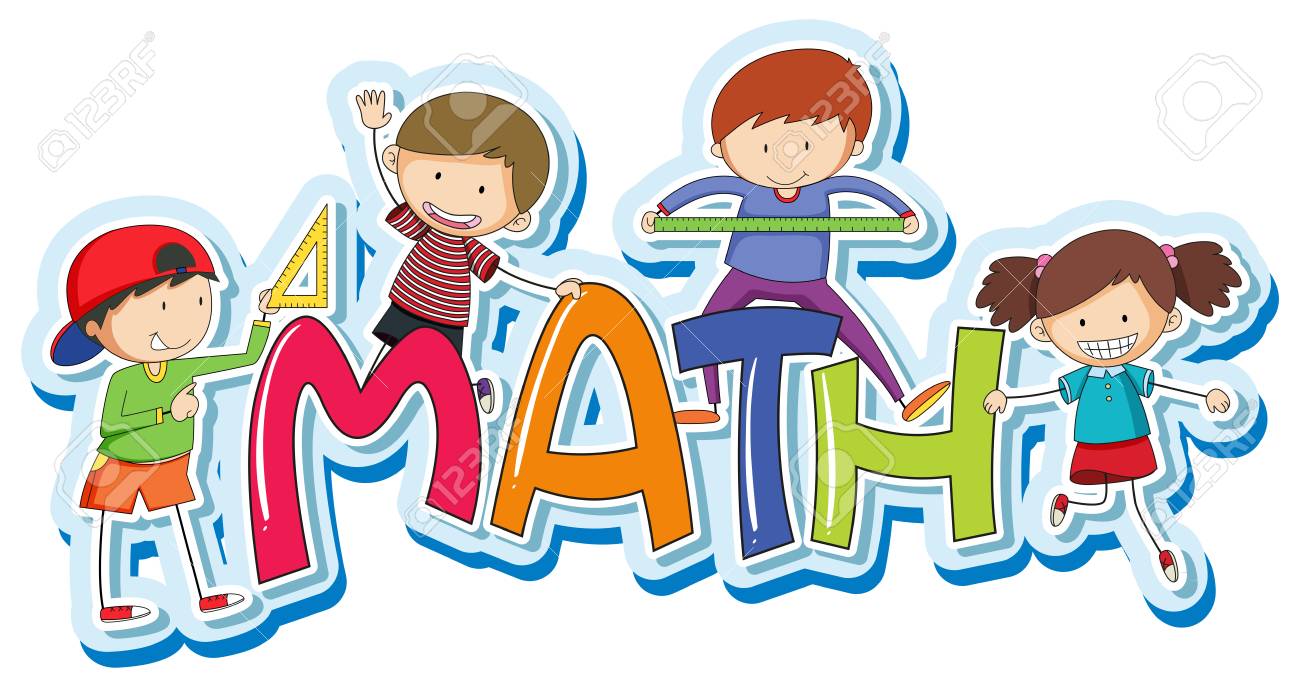 PREVERI včerajšnje delo:
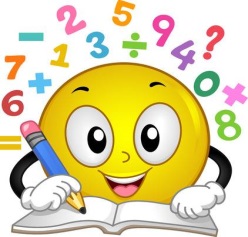 2 3 4 5 : 30 =78, ost.5                  1 4 5 7 : 40 =36, ost.17 
  

3 4 1 6 : 20 = 170, ost.16             2 4 5 6  : 37 =66, ost 14   


5 6 2 1 8  : 42 =1338, ost.22        1 2 6 4 3 2 : 89 =1420, ost.52
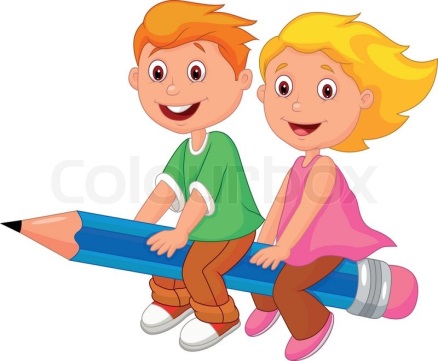 Sreda, 25.3.2020
DZ str 42. nal. 2.
      str 43. nal. 3 in 4.
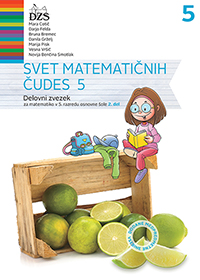